Week 4 Genome 540: Discussion
Eliah Overbey
1/31/2019
Agenda
HW3 questions
HW4: Multiple sequence alignment & edit graphs
BLAST
HWs 2 & 3
HW2
Grades have been emailed out. Let me know if you didn’t get yours.
HW3:
Any questions?
FORMATTING
Lots of reported segments – will be using a “diff” to help check them, so submitted files must match the template format exactly
Run “diff” between the your code on the test example data and the template to check that your formatting is correct
If you have formatting questions, let me know
I will be return misformatted submissions to you to fix. Late turnin points will be applied based on when it is submitted in the correct format.
[Speaker Notes: diff can ignore blank spaces
-b]
HW 4: find multiple alignment for three sequences
Create an edit graph for 3 sequences using the BLOSUM62 score matrix
Run HW2 WDAG program on the edit graph to find the highest scoring path (local alignment)
Report in the specified format:
Maximum path score for the multiple alignment
List of all edge weights (alphabetically sorted)
List of all edge counts (alphabetically sorted)
Highest scoring alignment
HW4: Multiple sequence alignment
B
A
C
A =  M C D R ...
B =  M S D E ...
C =  M V D R ...
HW4: Multiple sequence alignment
B
A
C
0 1 2 3 4
A = •M•C•D•R•...
B = •M•S•D•E•...
C = •M•V•D•R•...
HW4: Multiple sequence alignment
B
A
C
(2,2,1)
(1,2,1)
0 1 2 3 4
A = •M•C•D•R•...
B = •M•S•D•E•...
C = •M•V•D•R•...
(1,1,1)
(2,1,1)
(2,2,2)
(1,2,2)
(1,1,2)
(2,1,2)
HW4: Multiple sequence alignment
B
A
C
(2,2,1)
(1,2,1)
0 1 2 3 4
A = •M•C•D•R•...
B = •M•S•D•E•...
C = •M•V•D•R•...
(1,1,1)
(2,1,1)
CSV
(2,2,2)
(1,2,2)
(1,1,2)
(2,1,2)
HW4: Multiple sequence alignment
B
A
C
(2,2,1)
(1,2,1)
0 1 2 3 4
A = •M•C•D•R•...
B = •M•S•D•E•...
C = •M•V•D•R•...


weight(CSV) = score(CS) + score(CV) + score(SV)
(1,1,1)
(2,1,1)
CSV
(2,2,2)
(1,2,2)
(1,1,2)
(2,1,2)
HW4: Multiple sequence alignment
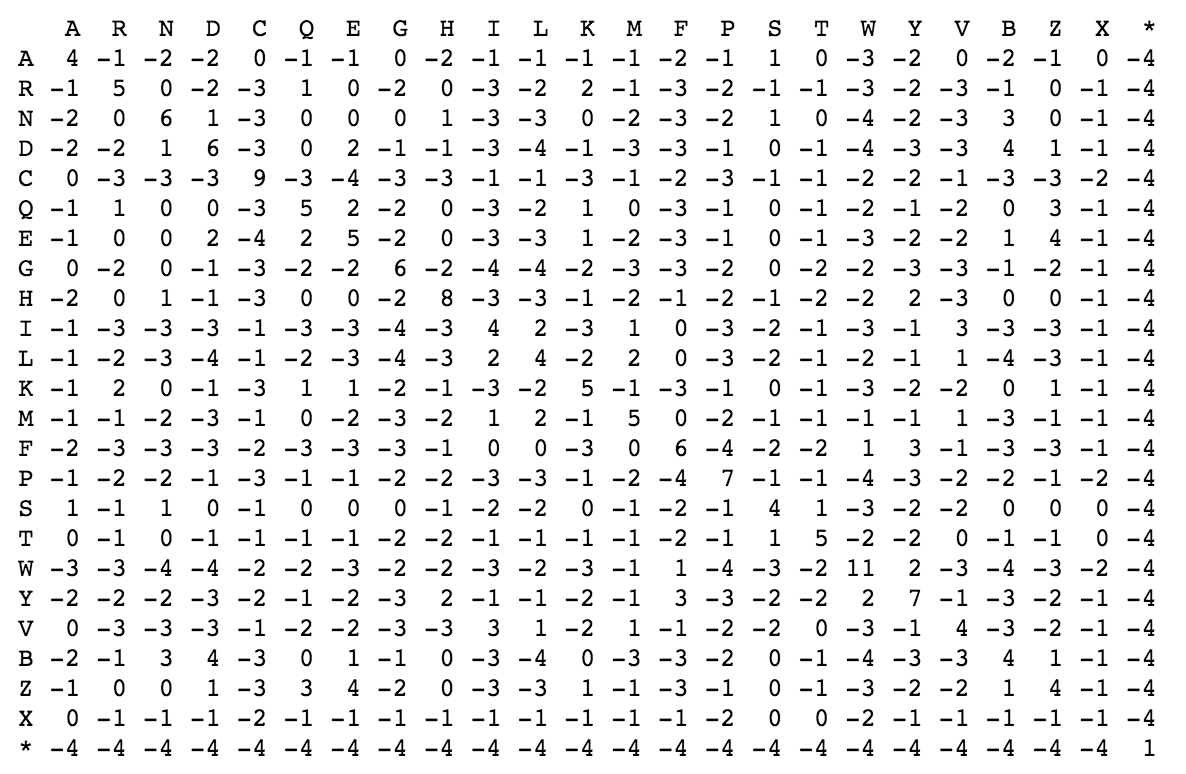 B
A
C
(2,2,1)
(1,2,1)
0 1 2 3 4
A = •M•C•D•R•...
B = •M•S•D•E•...
C = •M•V•D•R•...


weight(CSV) = score(CS) + score(CV) + score(SV)
(1,1,1)
(2,1,1)
CSV
(2,2,2)
(1,2,2)
(1,1,2)
(2,1,2)
HW4: Multiple sequence alignment
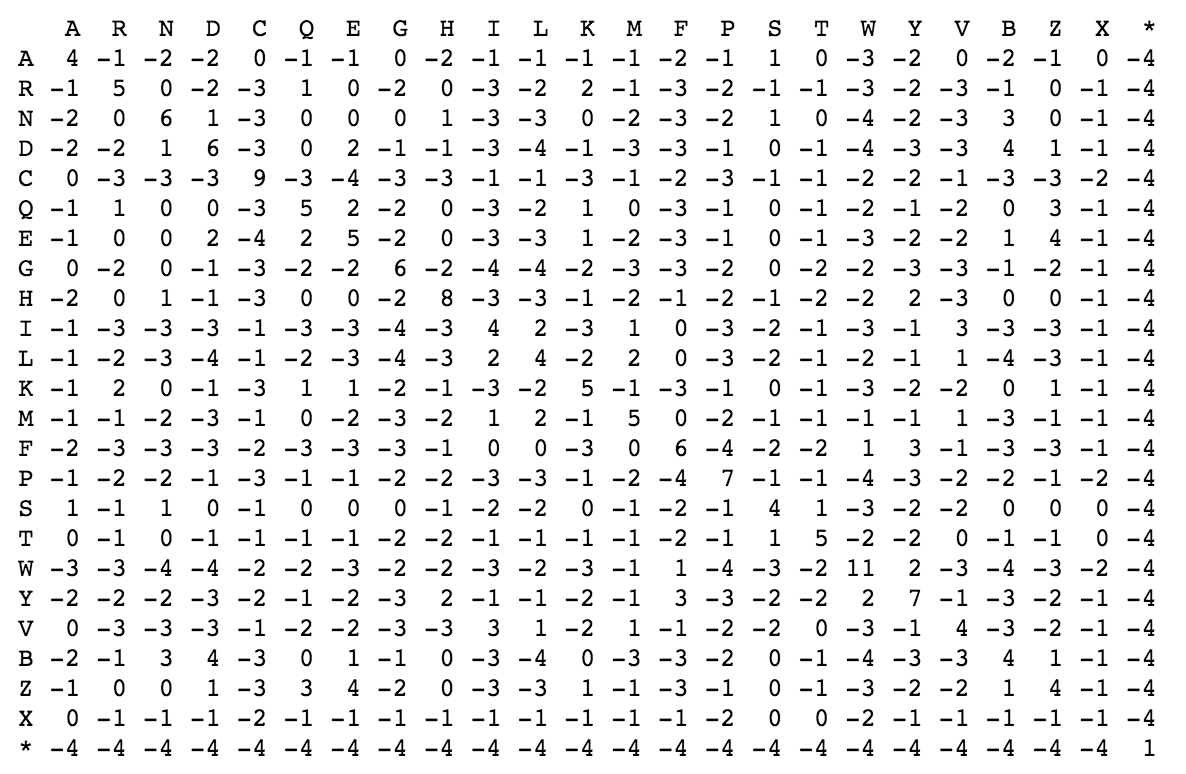 B
A
C
(2,2,1)
(1,2,1)
0 1 2 3 4
A = •M•C•D•R•...
B = •M•S•D•E•...
C = •M•V•D•R•...


weight(CSV) = score(CS) + score(CV) + score(SV)
CS–
(1,1,1)
(2,1,1)
CSV
(2,2,2)
(1,2,2)
(1,1,2)
(2,1,2)
HW4: Multiple sequence alignment
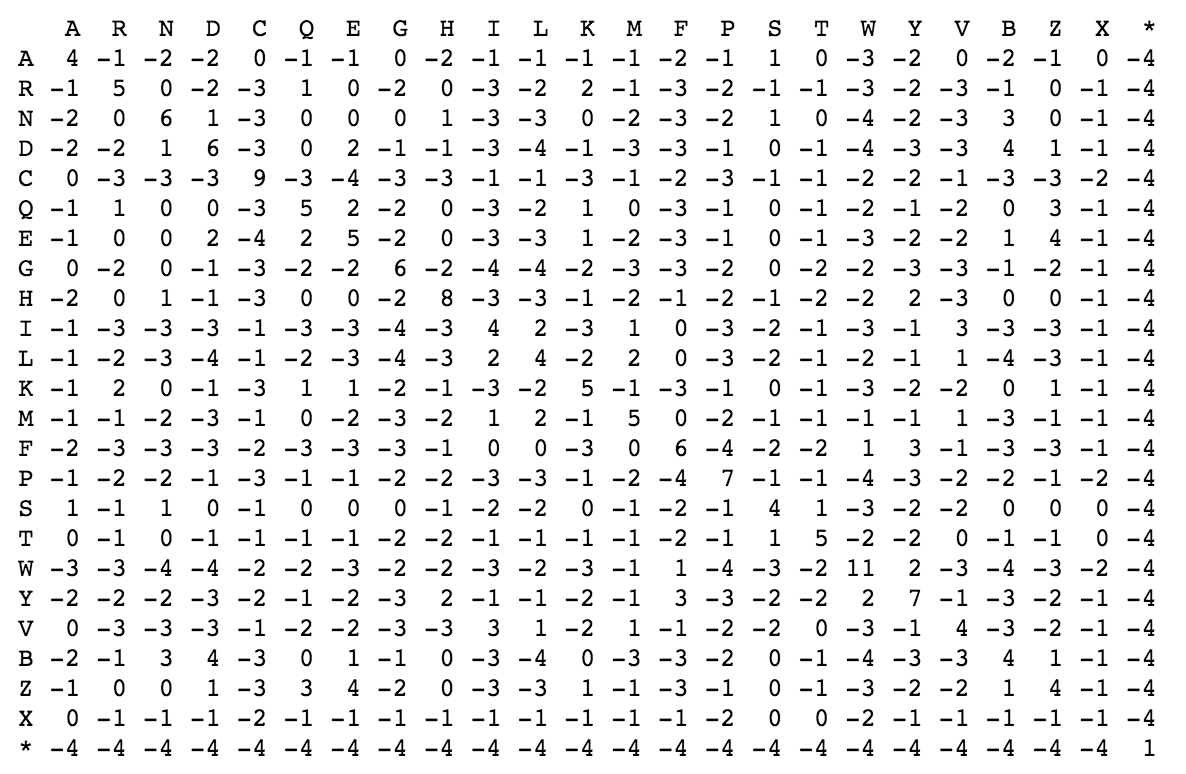 B
A
C
(2,2,1)
(1,2,1)
0 1 2 3 4
A = •M•C•D•R•...
B = •M•S•D•E•...
C = •M•V•D•R•...


weight(CSV) = score(CS) + score(CV) + score(SV)

weight(CS-) = score(CS) + score(C–) + score(S–)
CS–
(1,1,1)
(2,1,1)
CSV
(2,2,2)
(1,2,2)
(1,1,2)
(2,1,2)
HW4: Multiple sequence alignment
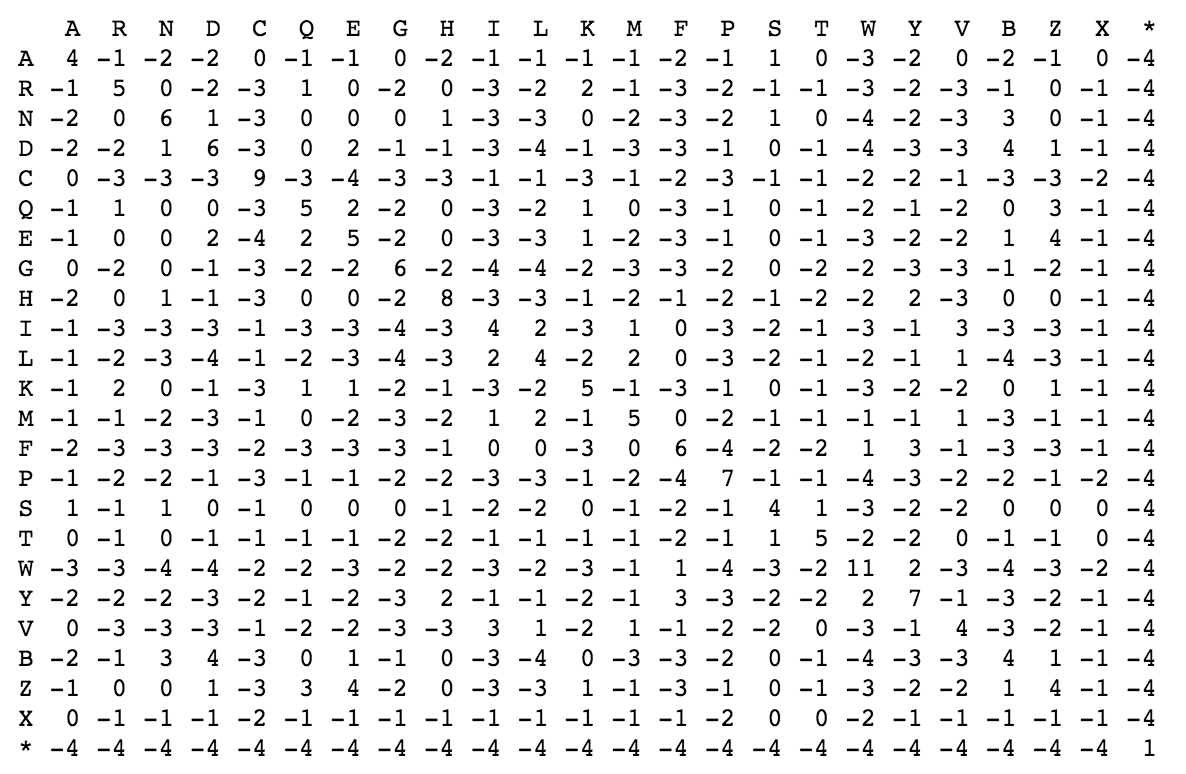 B
A
C
(2,2,1)
(1,2,1)
0 1 2 3 4
A = •M•C•D•R•...
B = •M•S•D•E•...
C = •M•V•D•R•...


weight(CSV) = score(CS) + score(CV) + score(SV)

weight(CS-) = score(CS) + gap_penalty + gap_penalty
CS–
(1,1,1)
(2,1,1)
CSV
(2,2,2)
(1,2,2)
(1,1,2)
(2,1,2)
HW4: Multiple sequence alignment
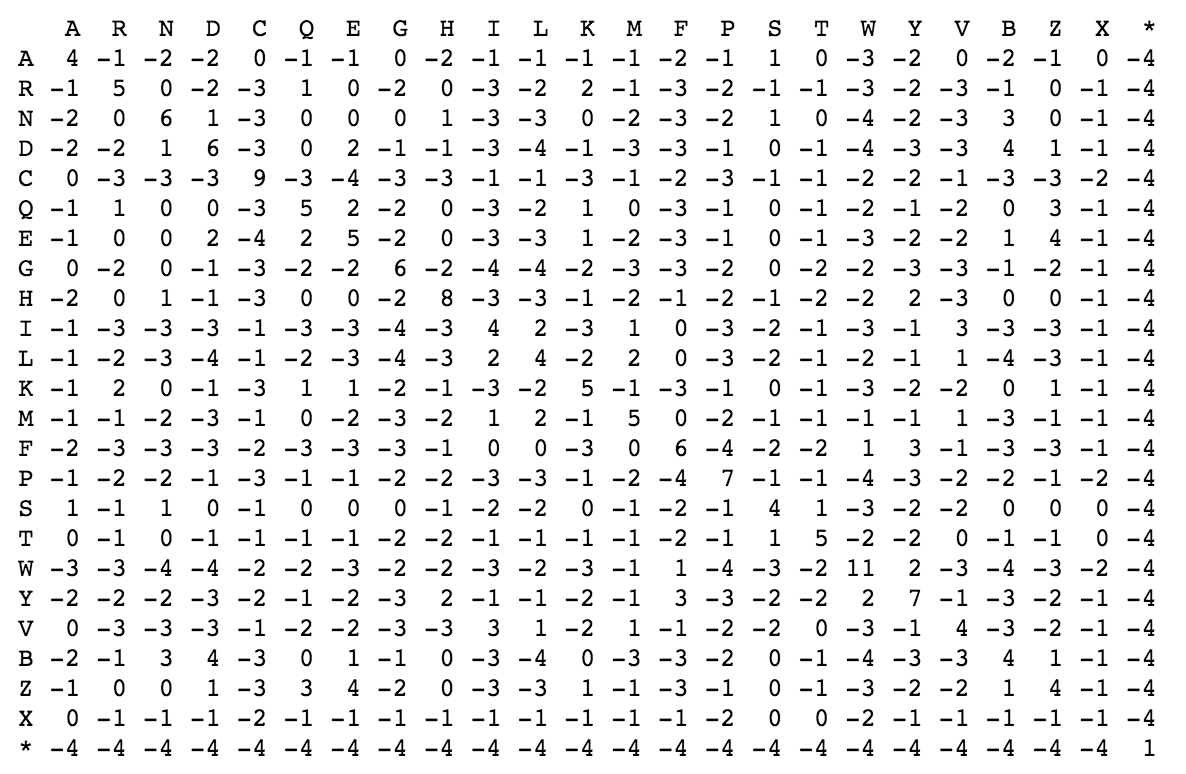 B
A
C
(2,2,1)
(1,2,1)
0 1 2 3 4
A = •M•C•D•R•...
B = •M•S•D•E•...
C = •M•V•D•R•...


weight(CSV) = score(CS) + score(CV) + score(SV)

weight(CS-) = score(CS) + gap_penalty + gap_penalty
CS–
–S–
(1,1,1)
(2,1,1)
C––
CSV
––V
–SV
(2,2,2)
(1,2,2)
C–V
(1,1,2)
(2,1,2)
https://blast.ncbi.nlm.nih.gov/Blast.cgi
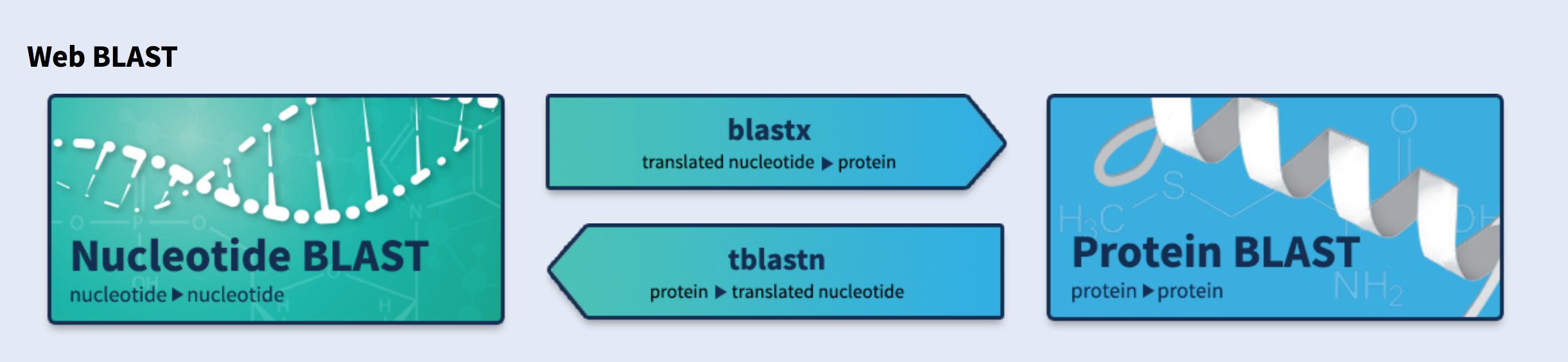 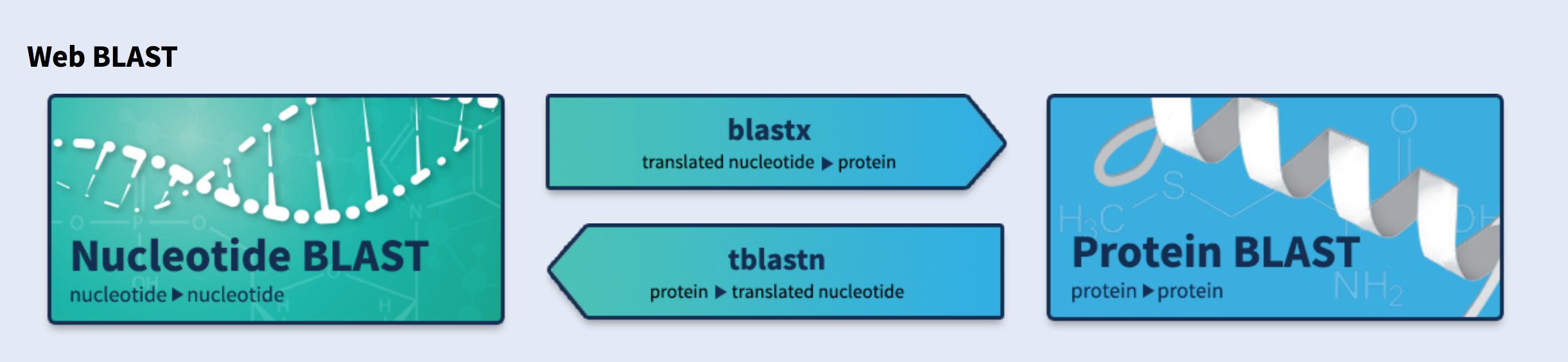 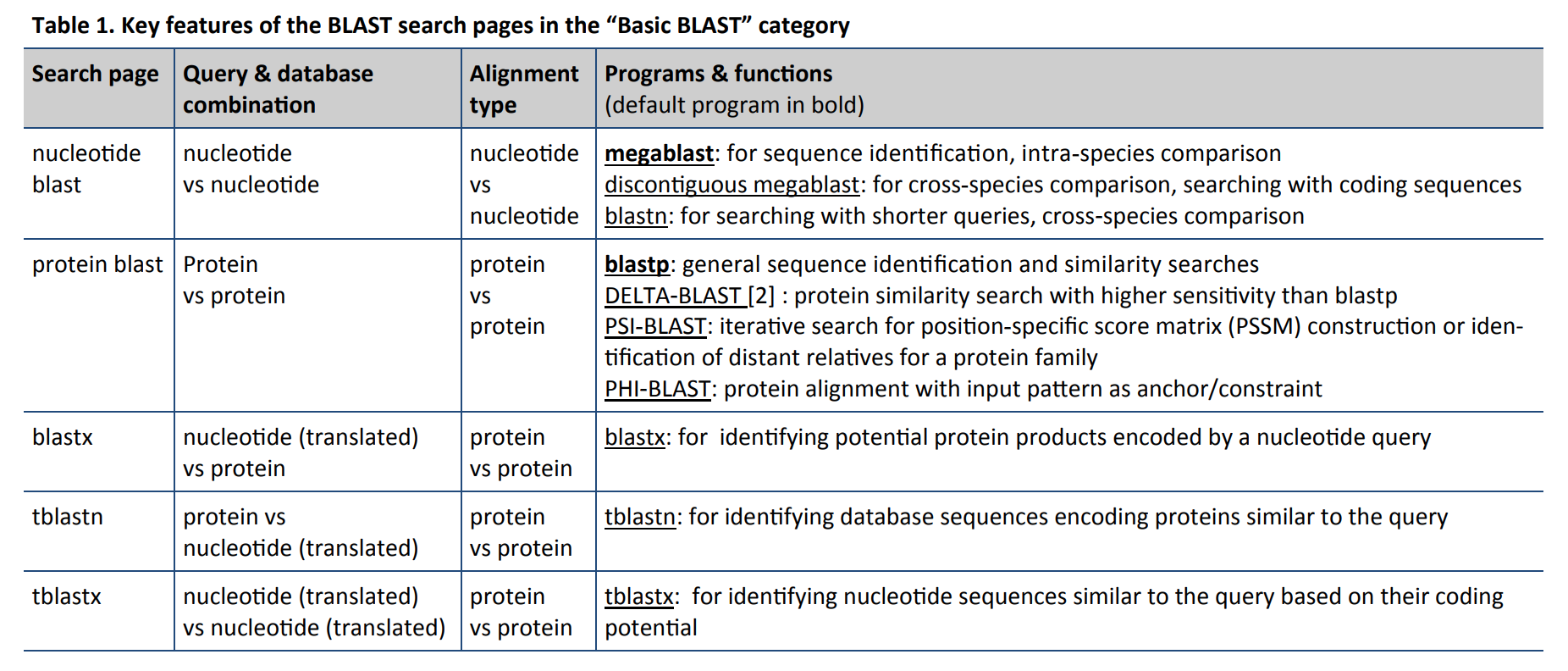 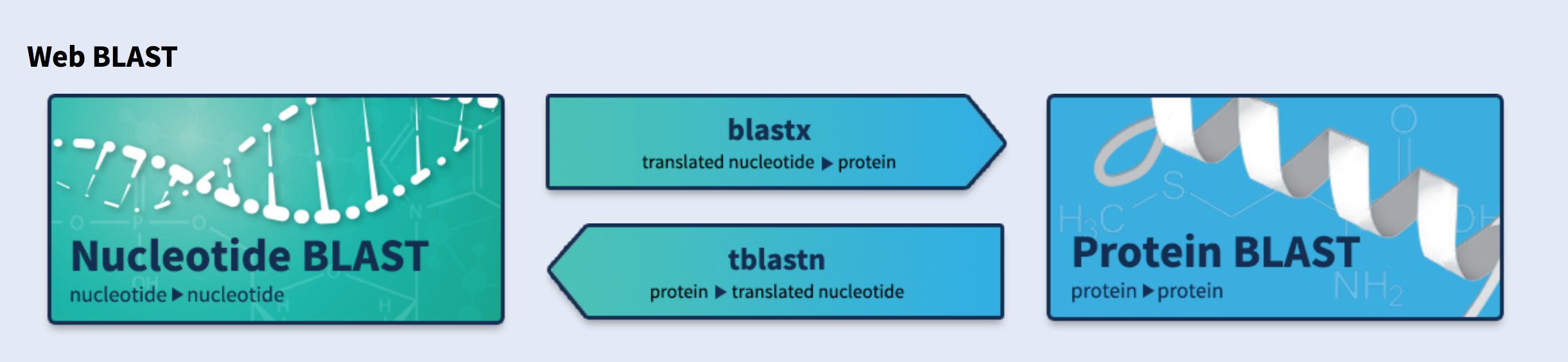 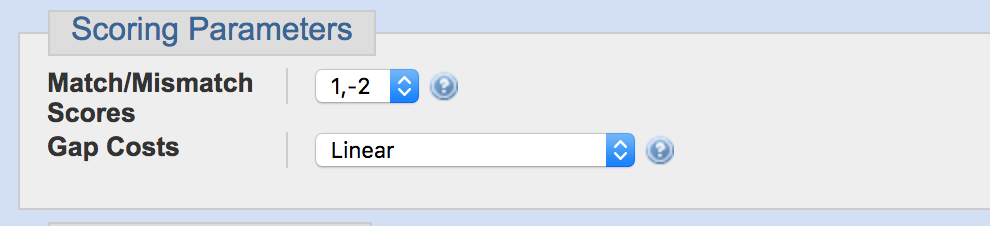 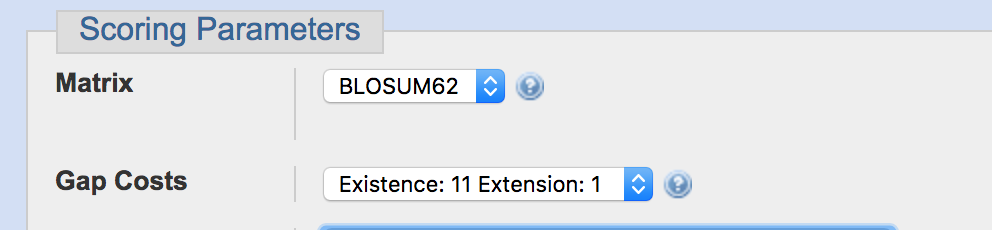 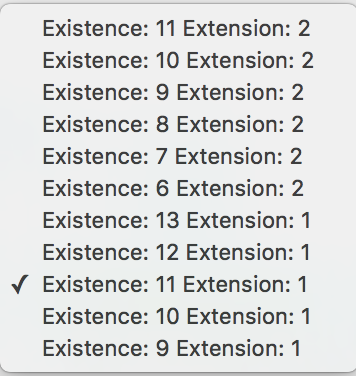 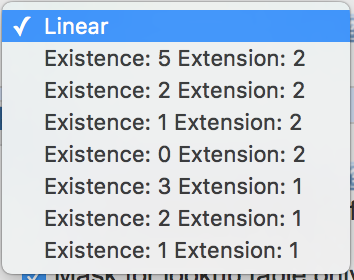 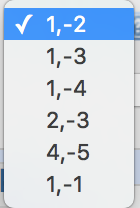 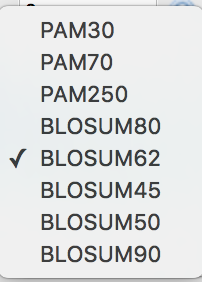 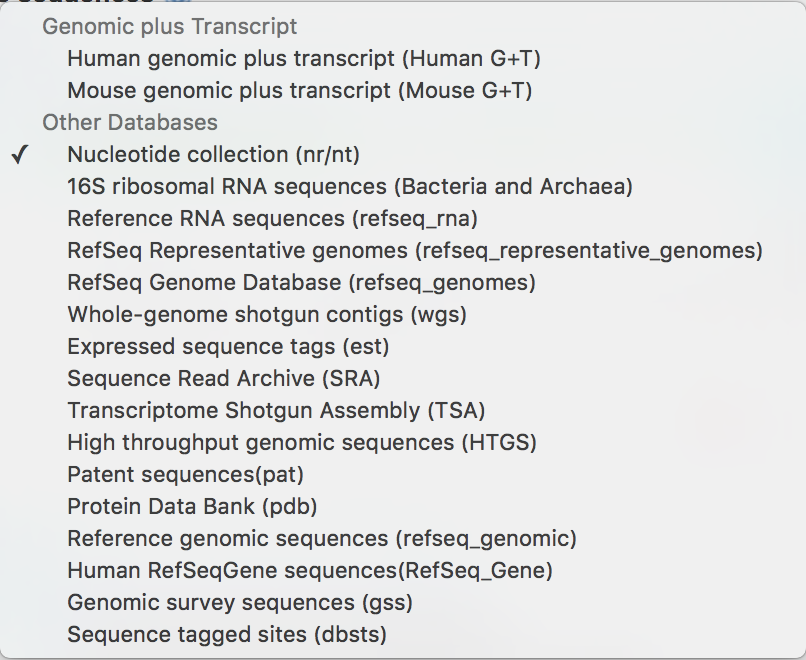 What can I search against?
Nucleotide databases
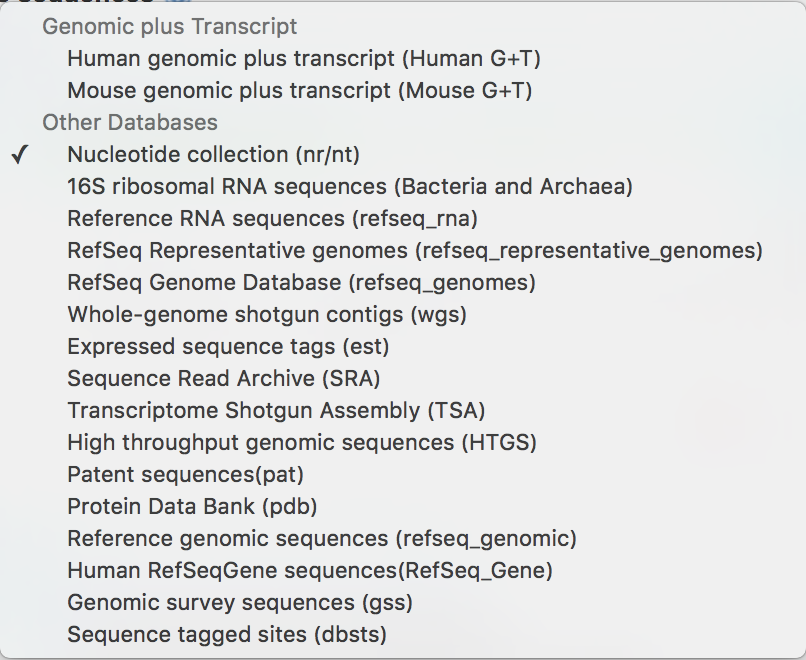 What can I search against?
Nucleotide databases
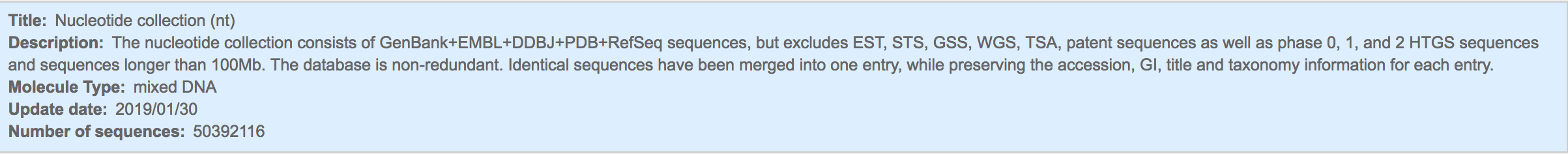 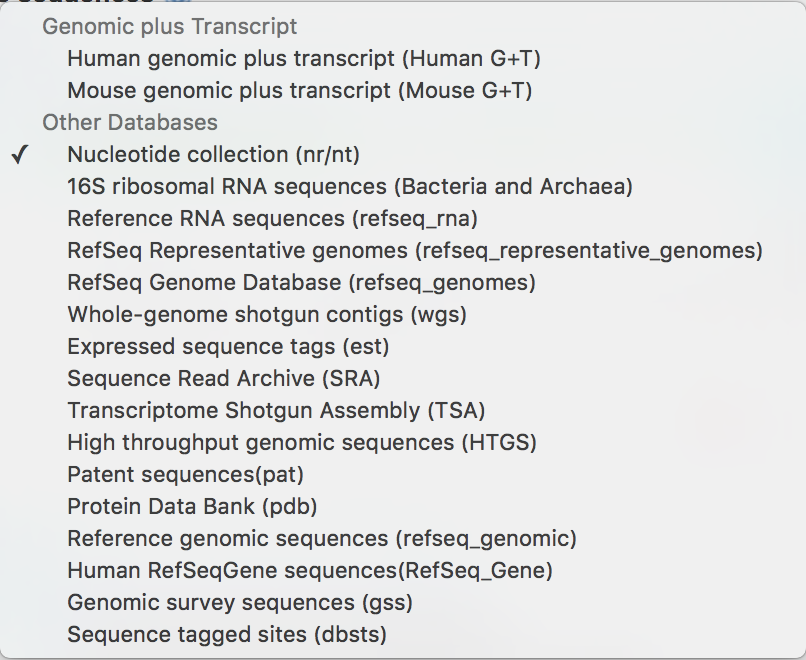 What can I search against?
Nucleotide databases
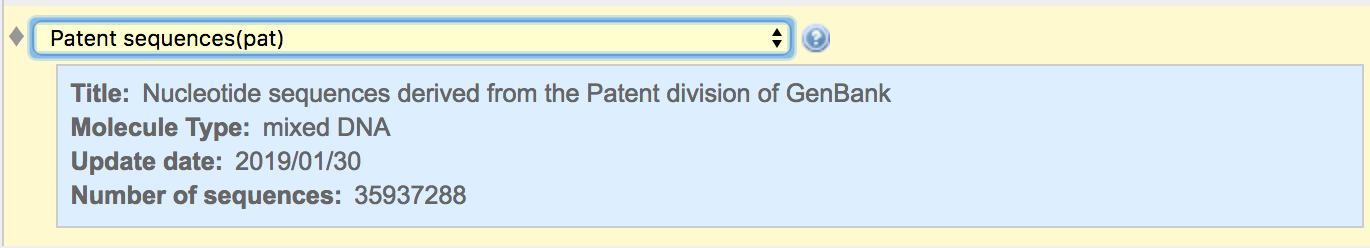 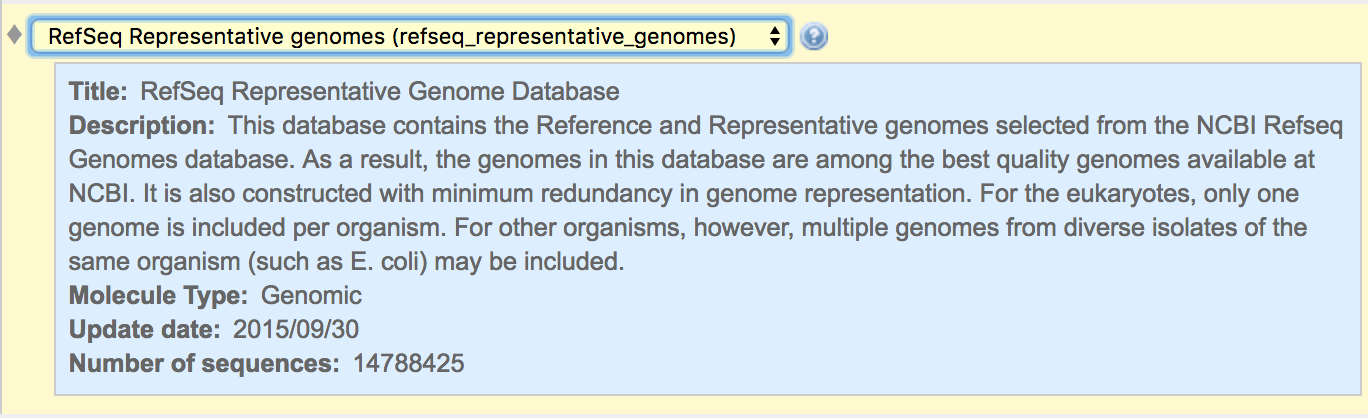 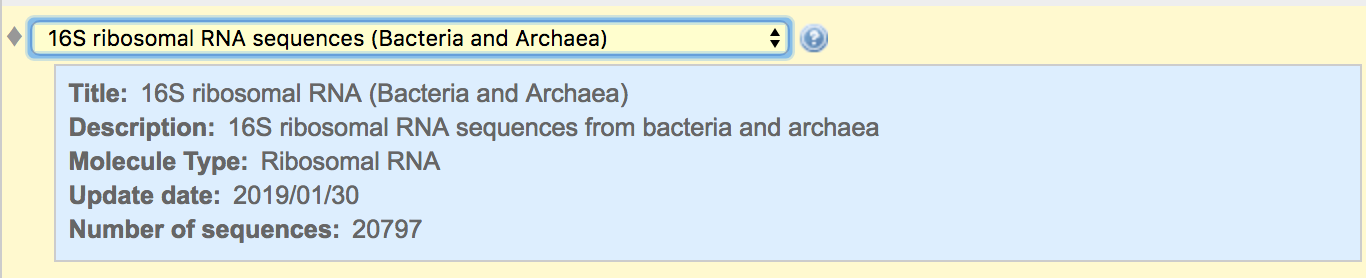 What can I search against?
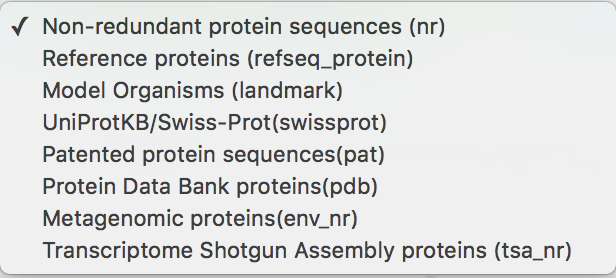 Protein databases
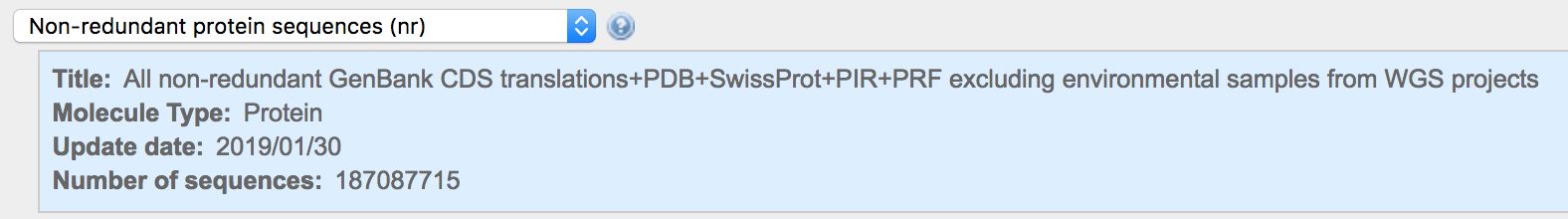 What can I search against?
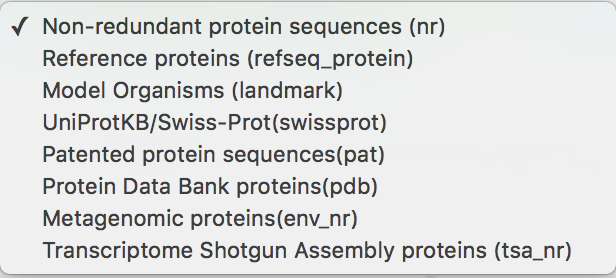 Protein databases
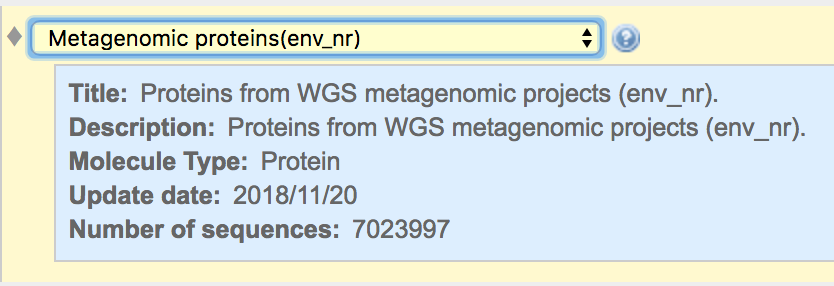 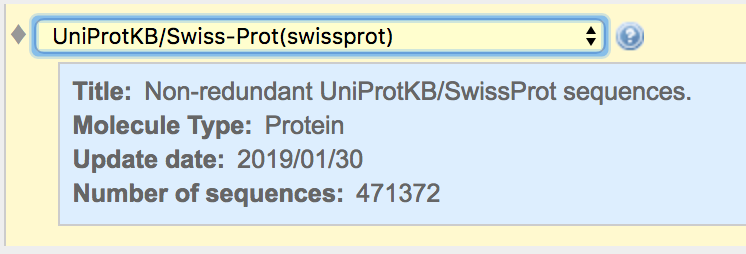 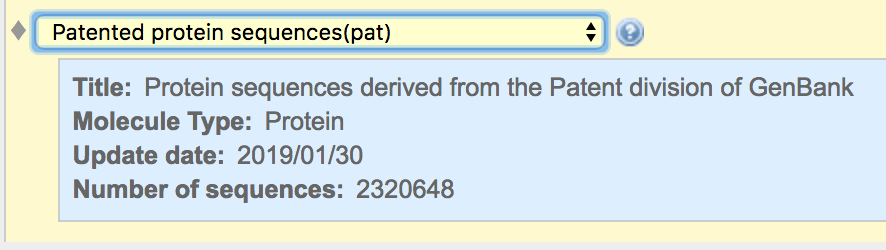 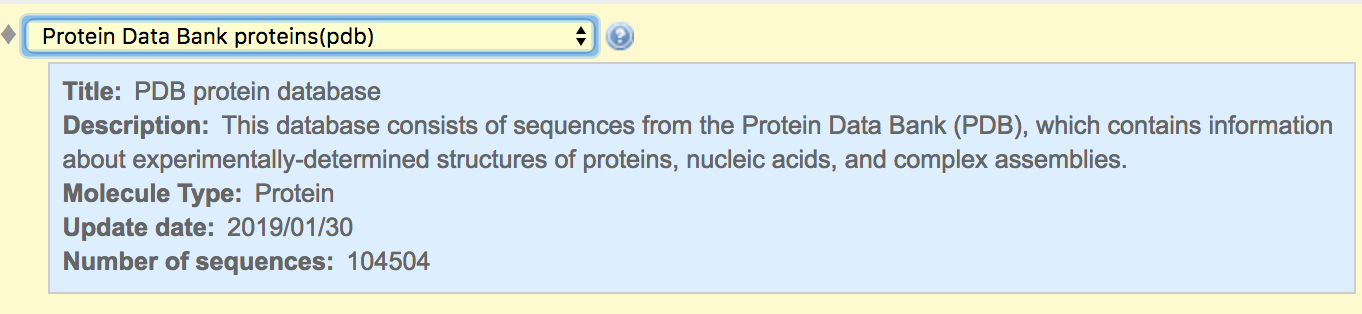 What can I search against?
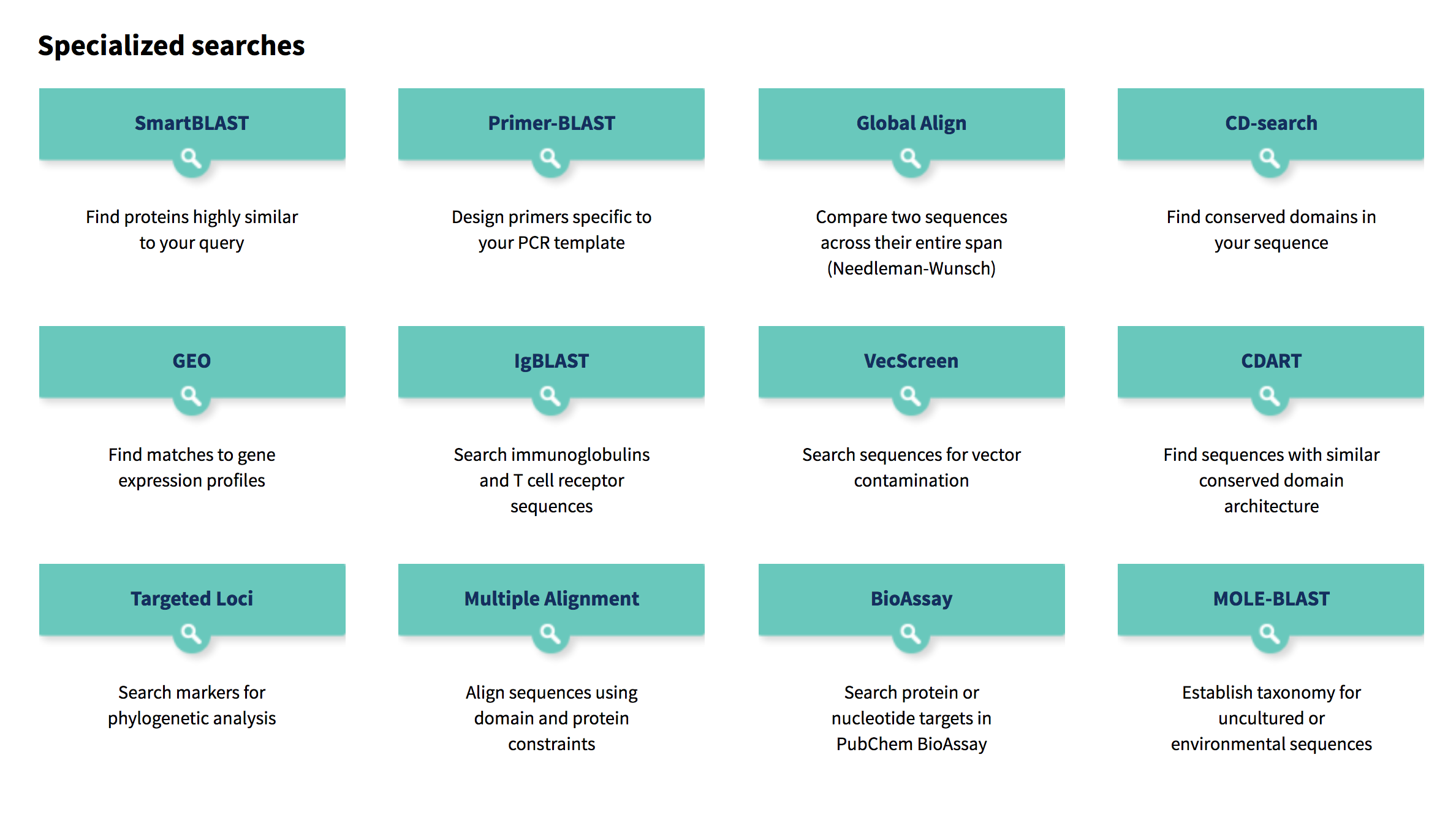 Using BLAST: Input
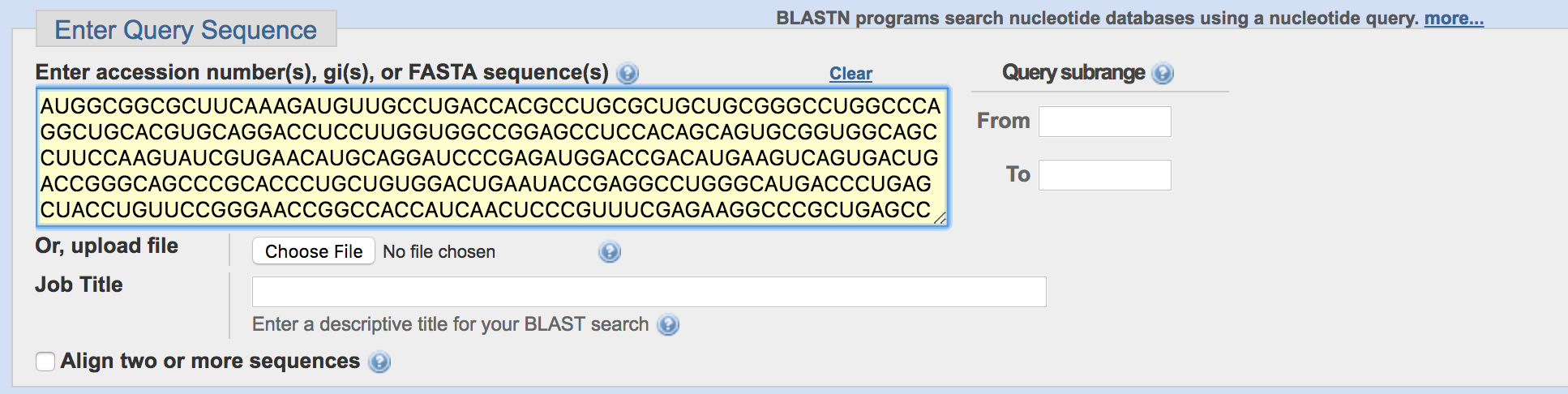 Seq Length: 755
Using BLAST: Output
Seq Length: 755
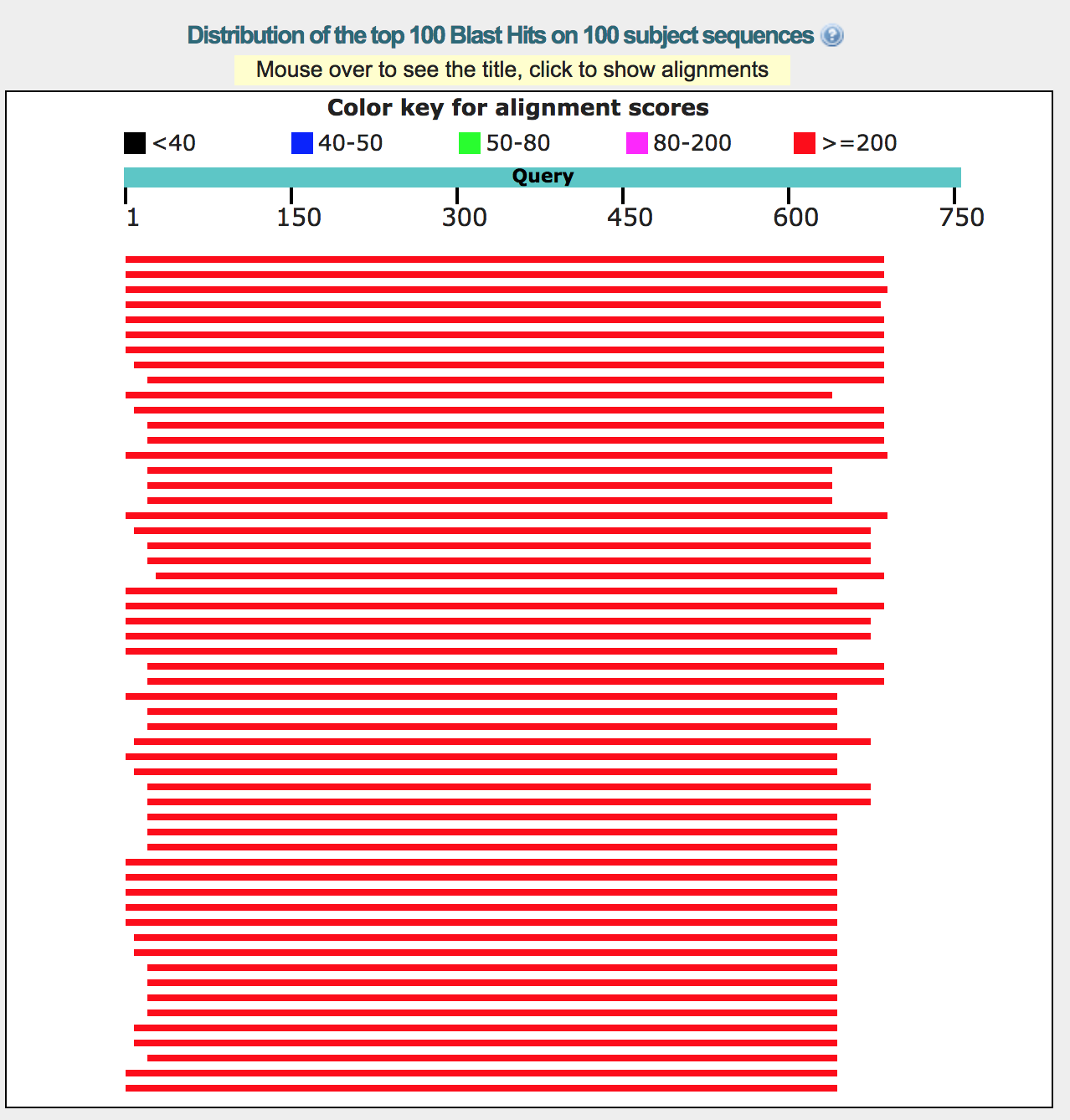 Using BLAST: Output
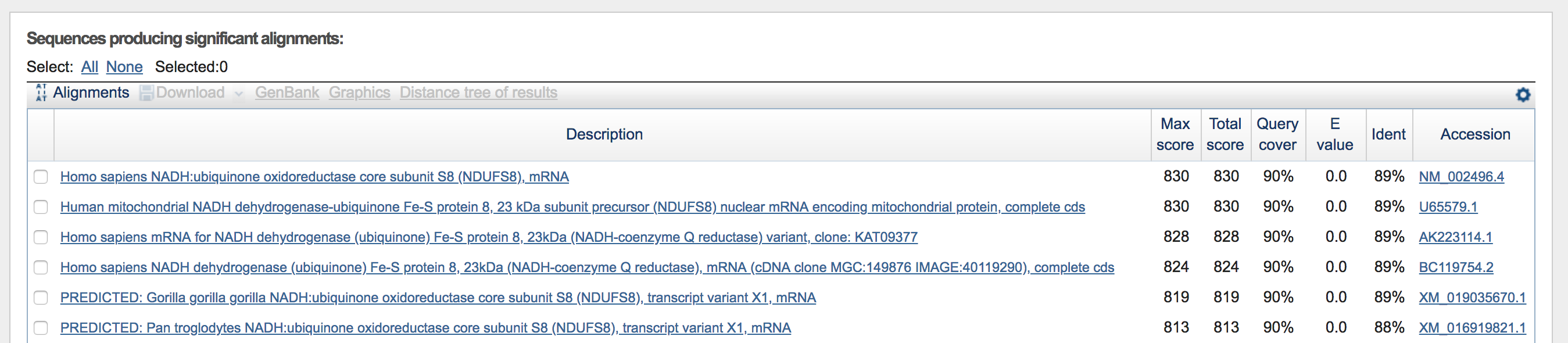 Using BLAST: Output
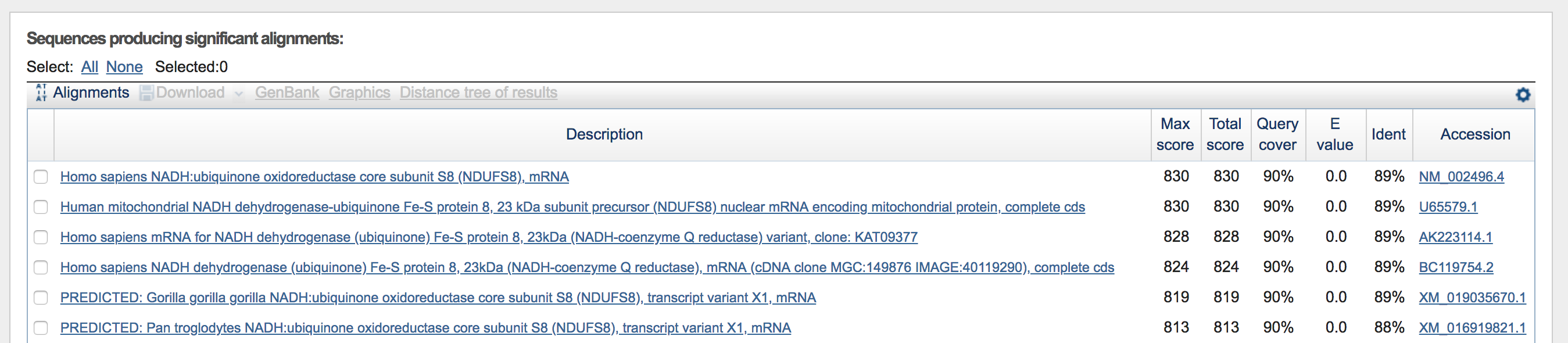 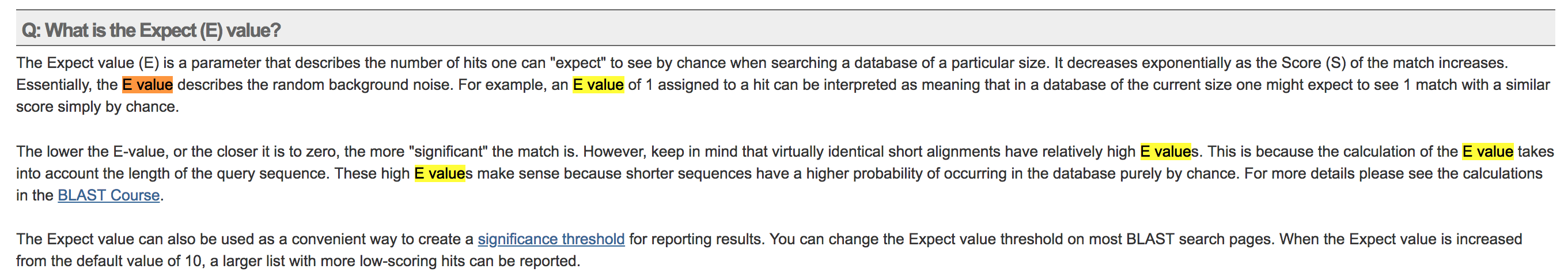 Using BLAST: Output
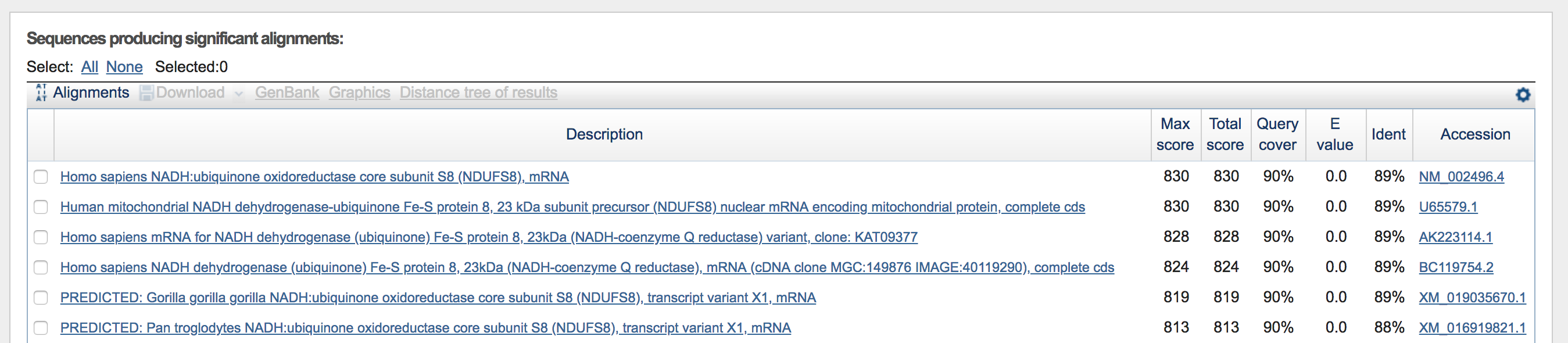 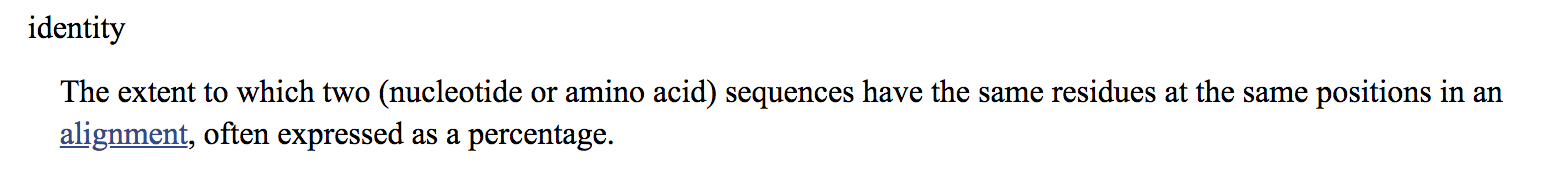 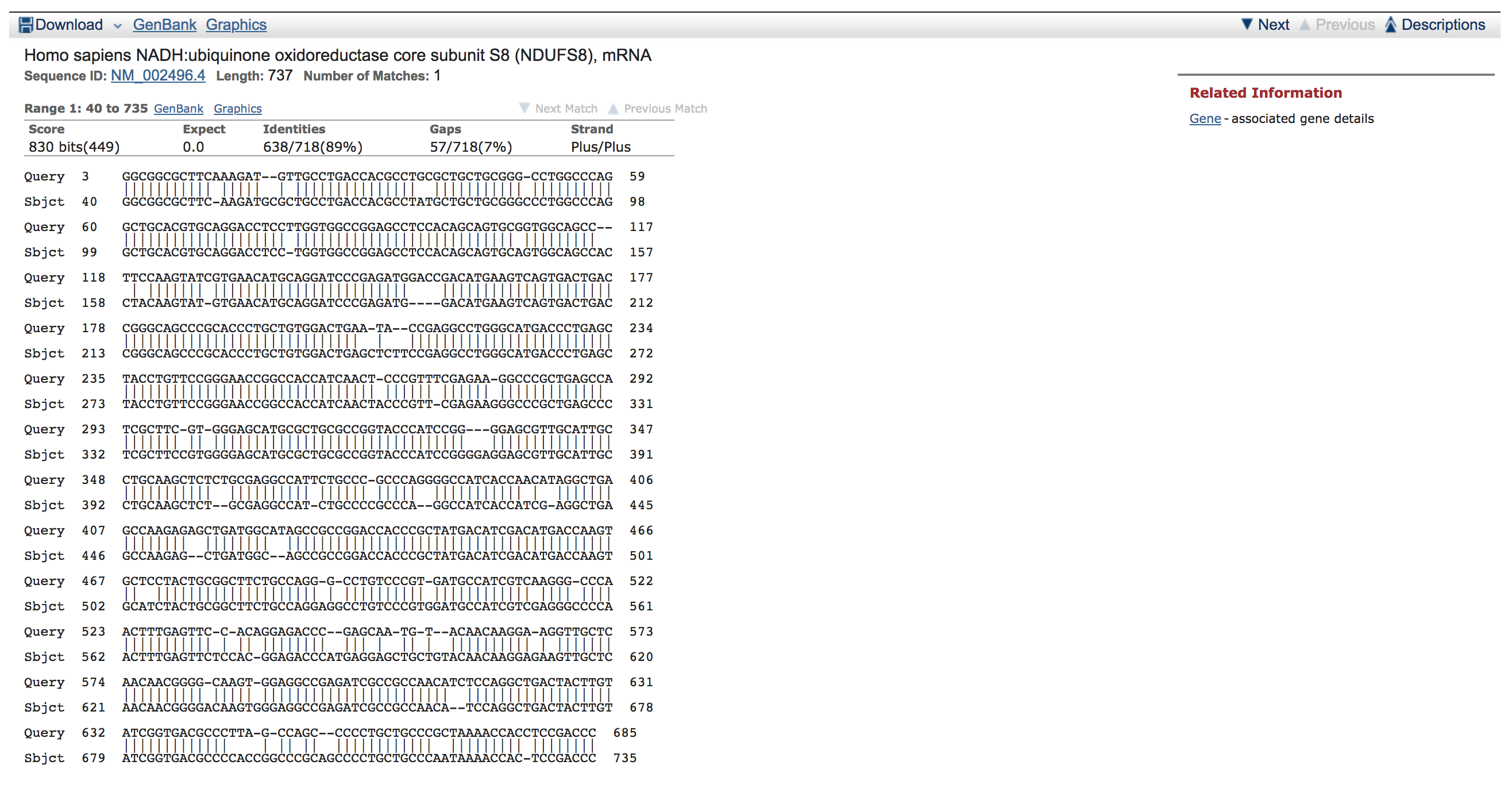 Using BLAST: Output
What if I want to do a multiple alignment?
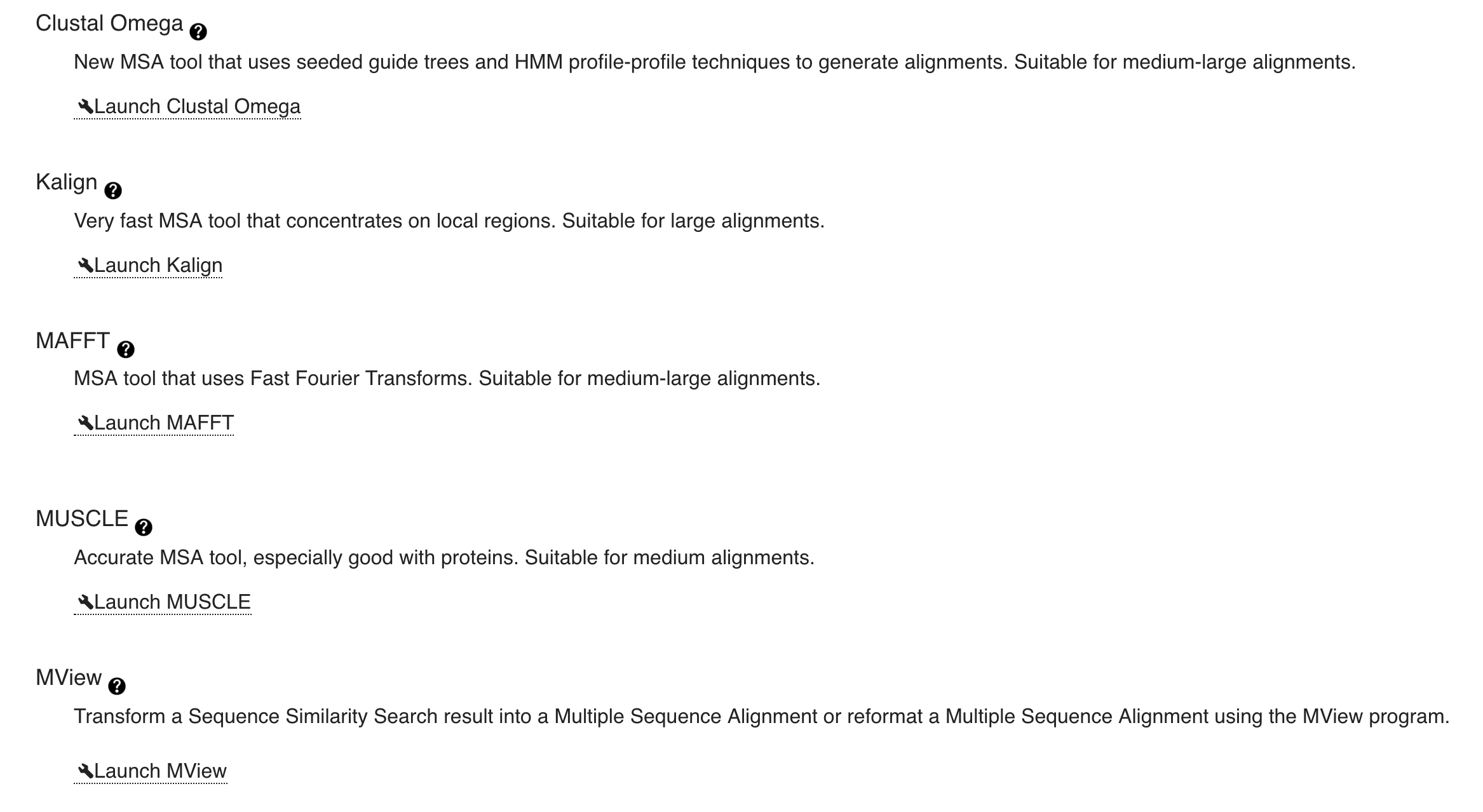 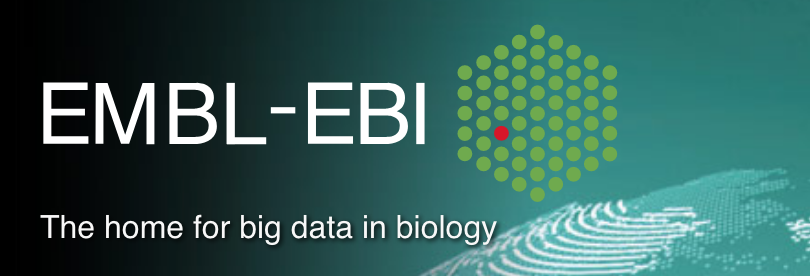 https://www.ebi.ac.uk/Tools/msa/
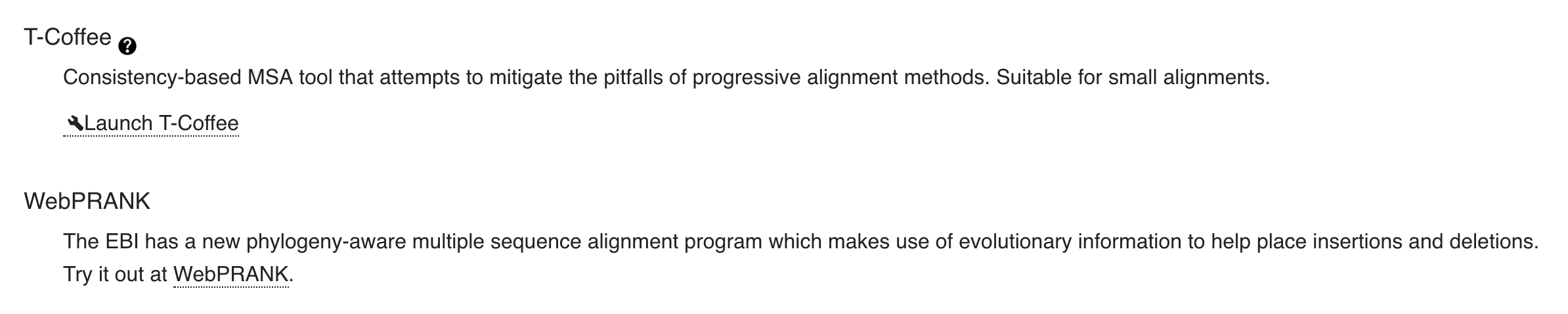 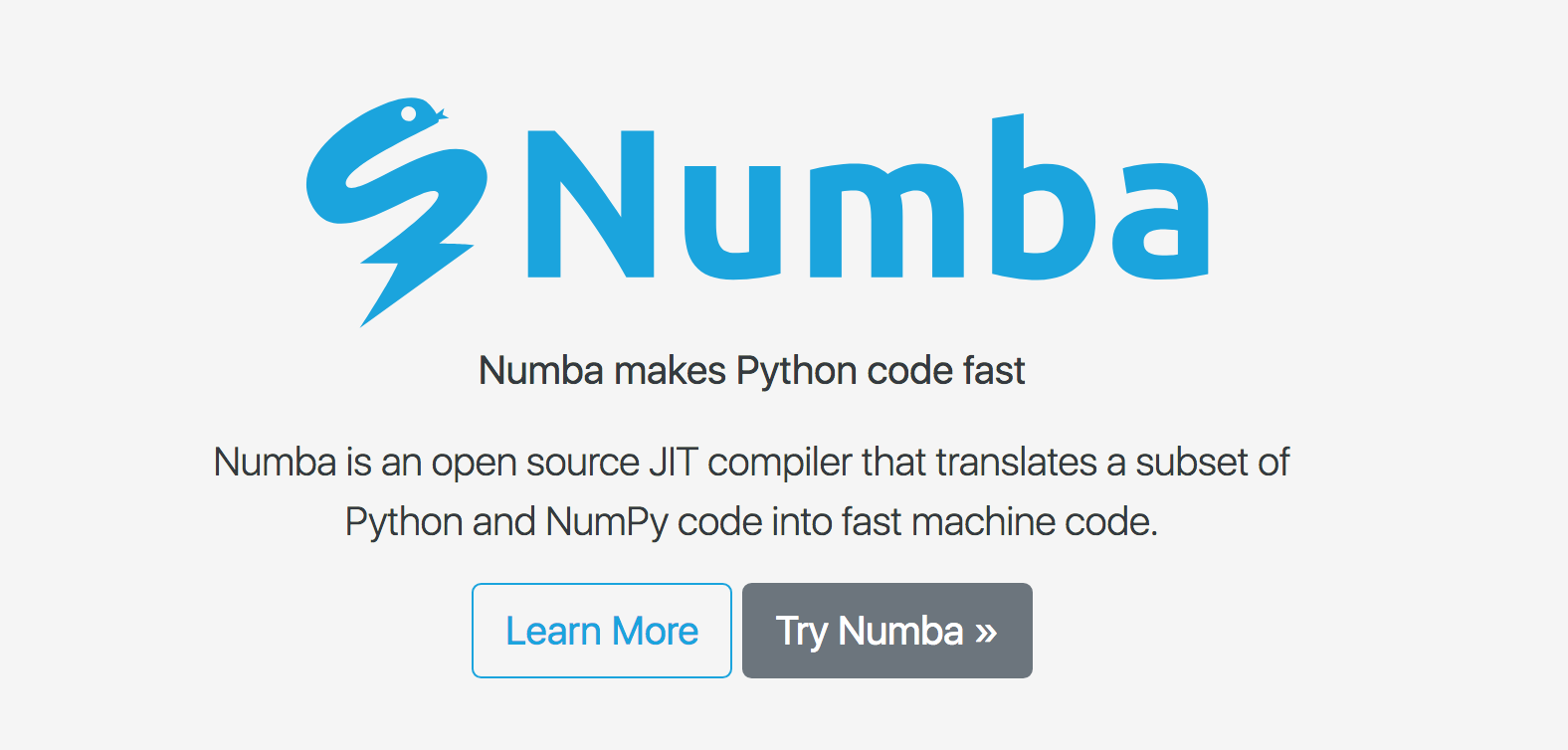 http://numba.pydata.org/
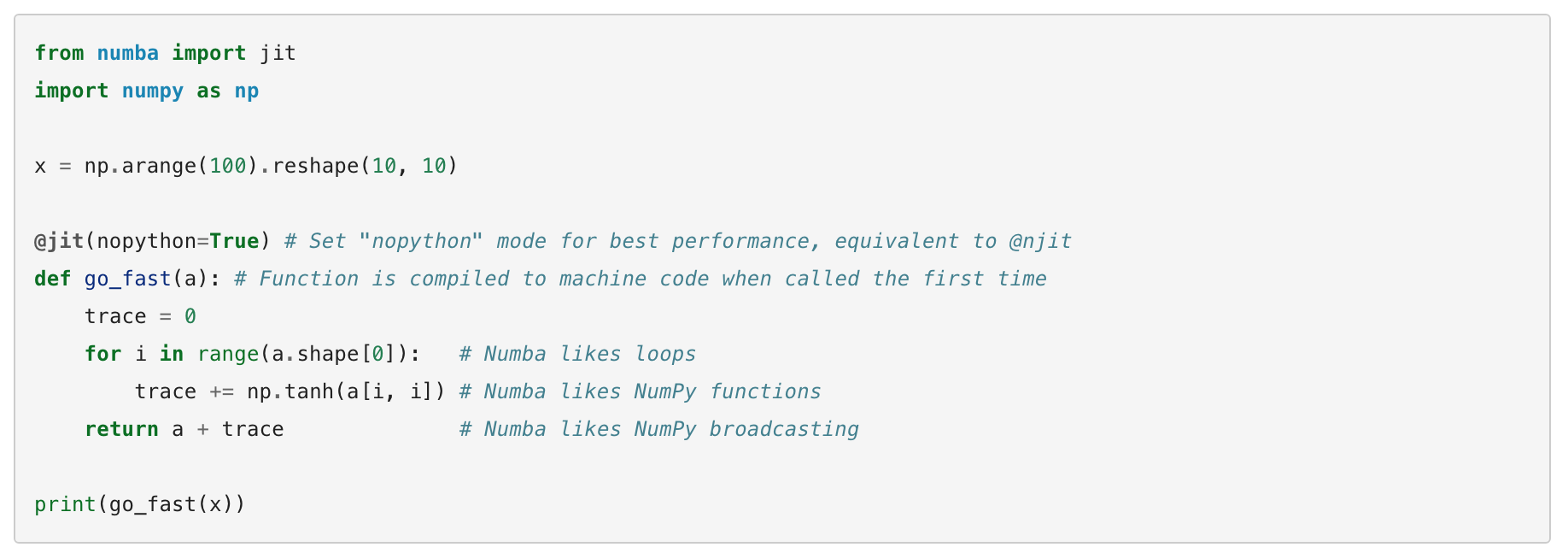